Δες τα παραδείγματα. Τι παρατηρείς;
Πίνω χυμό φρούτων
Je bois du jus d’ orange
Τρώω σαλάτα
Je mange de la salade
Πίνω νερό
Je bois de l’ eau
Τρώω φρούτα
Je mange des fruits
Article partitif/Το Μεριστικό Άρθρο
Δεν το έχω στη γλώσσα μου…Άρα…
Δεν μπορώ να το μεταφράσω!

Δείχνει
Ποσότητα που δεν μπορώ να μετρήσω!
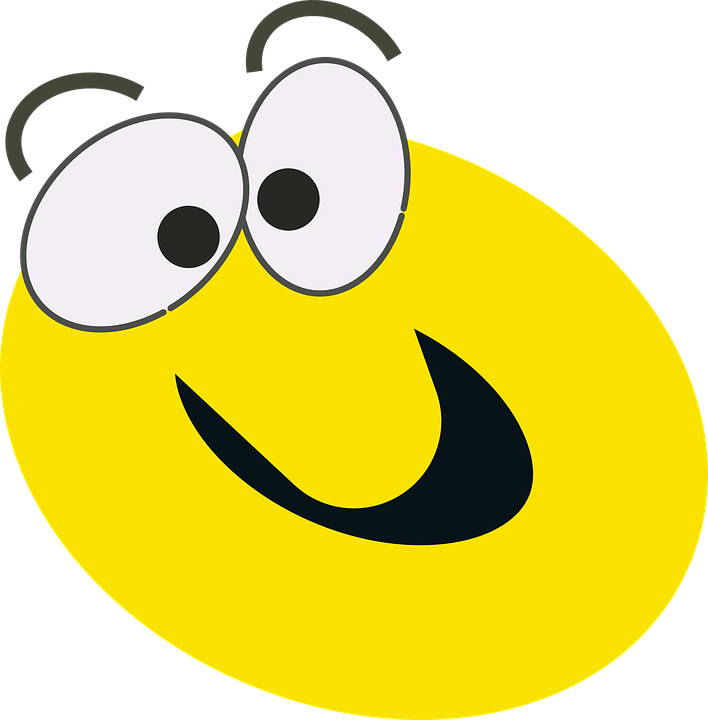 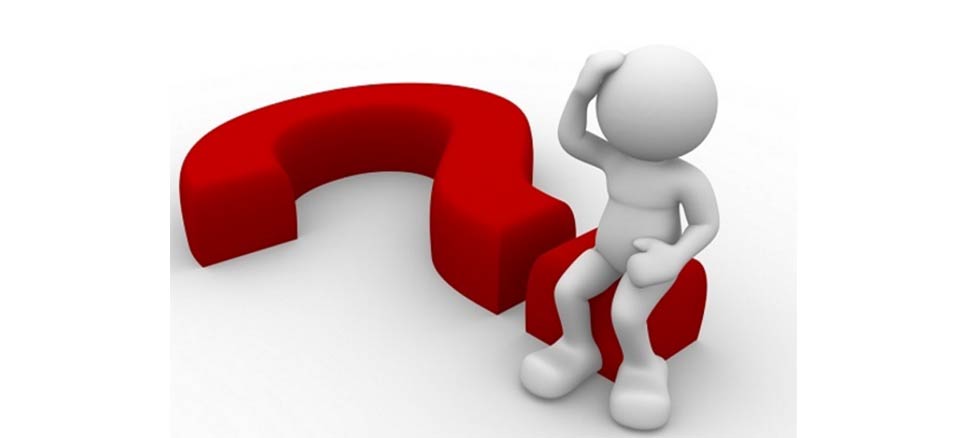 This Photo by Unknown Author is licensed under CC BY-SA-NC
Du, de la, de l’ des
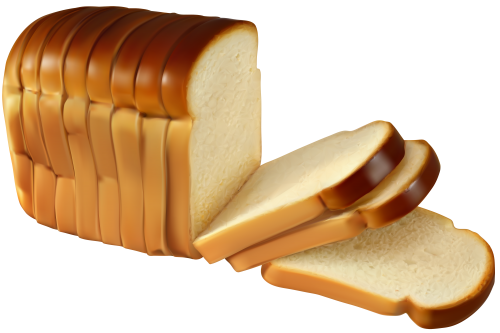 Je mange du pain


Je mange de la salade


Je bois de l’ eau


Je mange des fruits
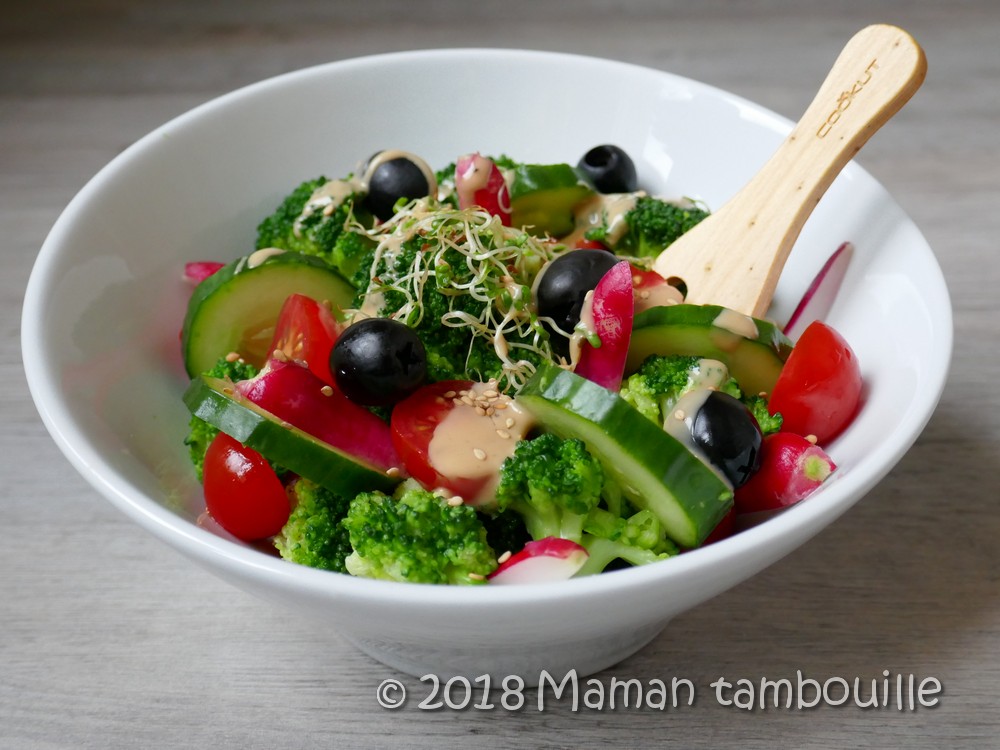 This Photo by Unknown Author is licensed under CC BY-NC
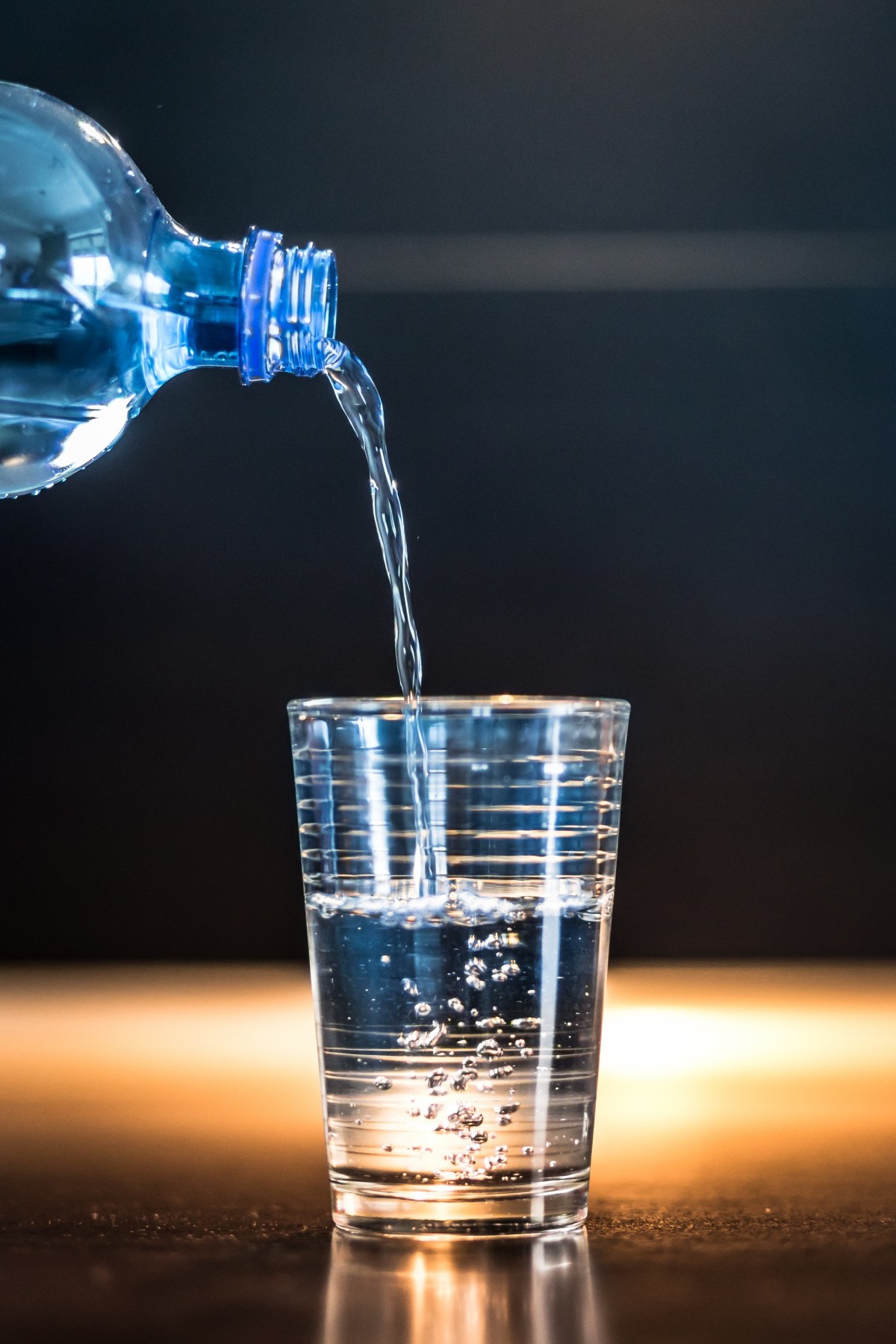 This Photo by Unknown Author is licensed under CC BY
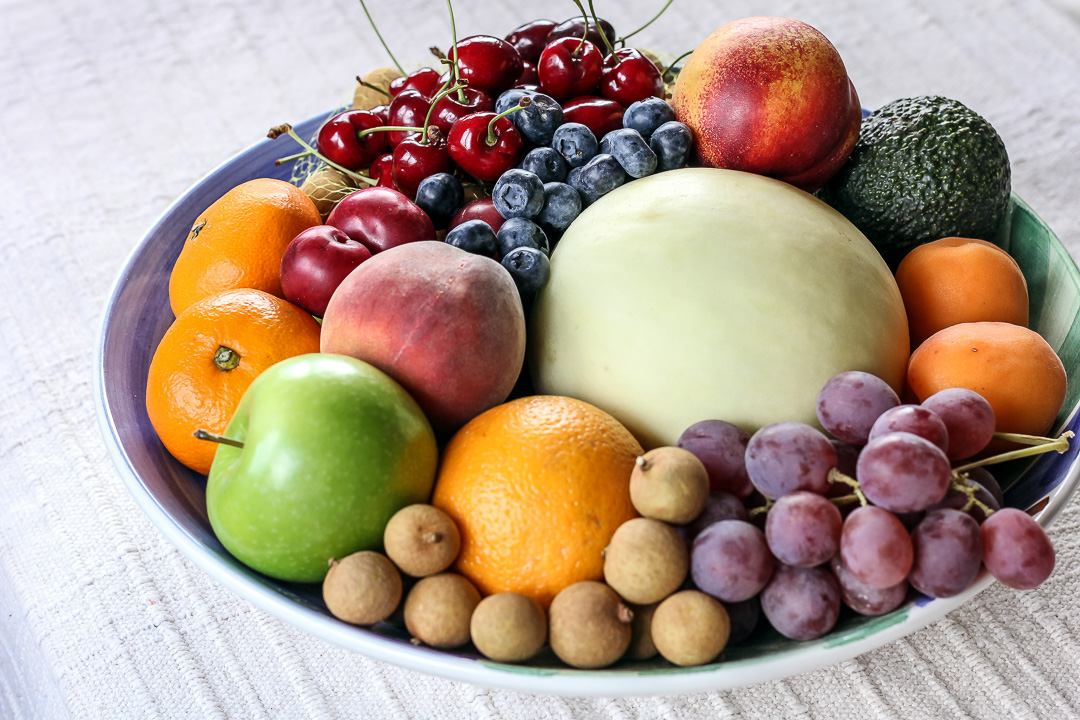 This Photo by Unknown Author is licensed under CC BY-NC-ND
SOS!      Στην άρνηση…
Je ne mange pas  de pain

Je ne mange pas  de salade

Je ne bois pas  d’ eau

Je ne mange pas  de fruits
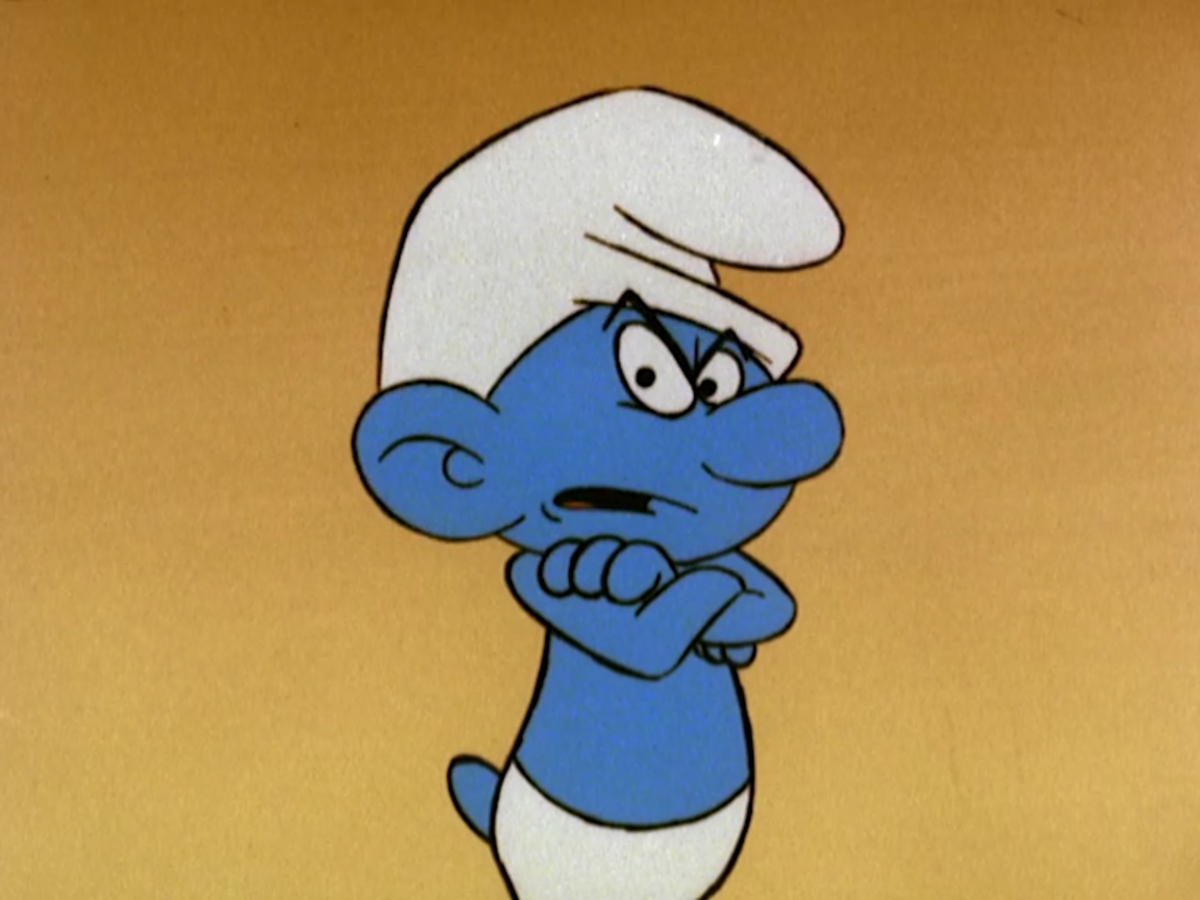 This Photo by Unknown Author is licensed under CC BY-SA
SOS ! Στη γνωστή ποσότητα!
Je mange une baguette de pain

Je mange un plat de salade

Je bois un verre d’ eau

Je mange beaucoup de fruits